2023 EMS Events
 

Wei Qiu, NERC EA
ERCOT TWG Conference Call
March 28, 2024
Overall Trend
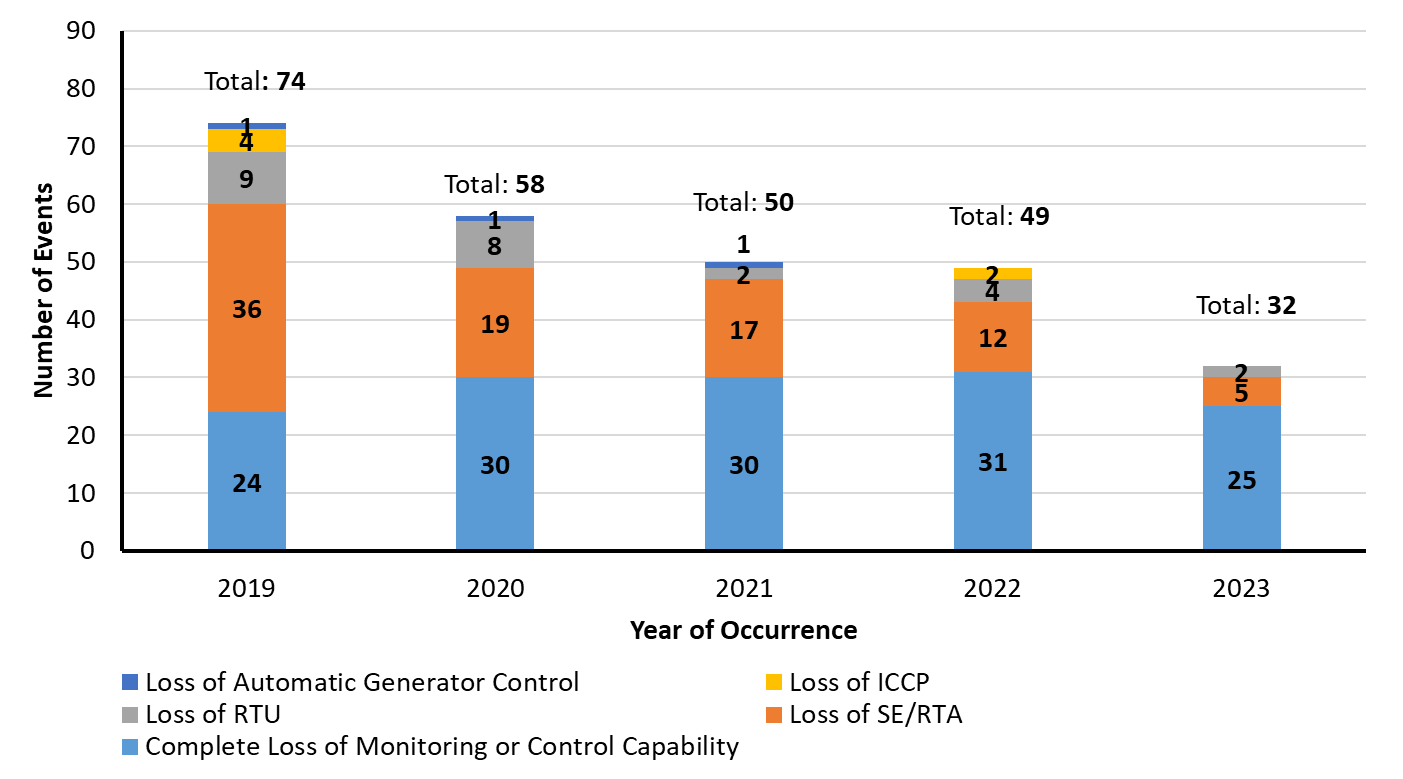 What went well
Adapting to new normal 
Database and system configuration/settings
What we can improve
Power Supply
External modeling and external measurements 
Supportive Software
VPN (certificate)
SQL (space on hard disc)
Anti-virus  (memory usage)
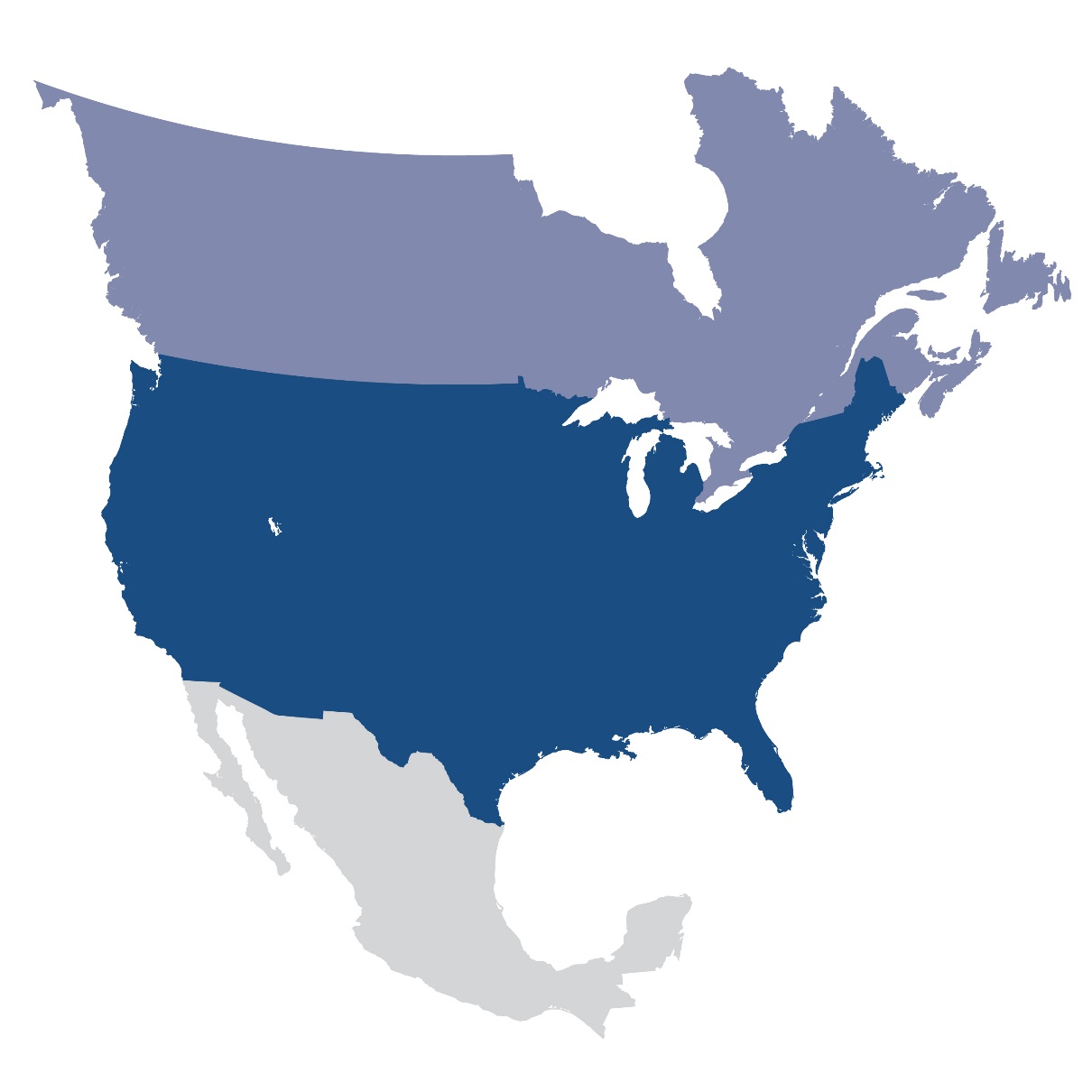 Questions and Answers
Contact Information:
wei.qiu@nerc.net